Figure 3. IVS3-8G>A invariably results in recognition of exon P3A. (A) Four possible transcripts in the muscle of the ...
Hum Mol Genet, Volume 17, Issue 24, 15 December 2008, Pages 4022–4035, https://doi.org/10.1093/hmg/ddn305
The content of this slide may be subject to copyright: please see the slide notes for details.
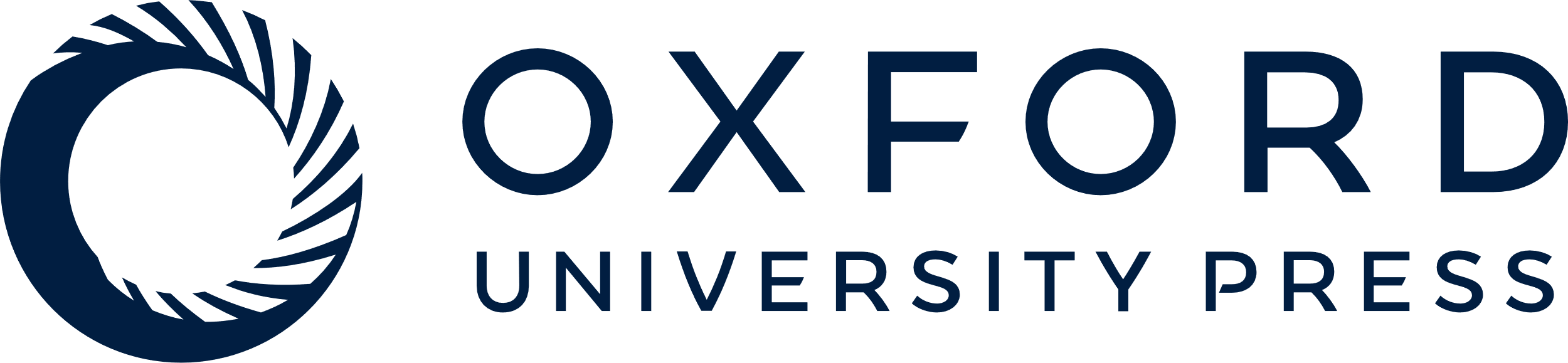 [Speaker Notes: Figure 3. IVS3-8G>A invariably results in recognition of exon P3A. (A) Four possible transcripts in the muscle of the patient. An allele carrying IVS3-8G>A potentially gives rise to P3A(−) (I) and P3A(+) (II) transcripts. Similarly, an allele harboring p.R313W potentially yields P3A(−) (III) and P3A(+) (IV) transcripts. Transcript I, however, does not exist in the muscle of the patient as shown in the following panels. (B) Transcripts from R313- and W313-alleles are specifically amplified by allele-specific RT-PCR. Nested RT-PCR spanning exons 3 to 4 reveals that an allele with R313 gives rise to a P3A(−) transcript [transcript II in (A)], whereas an allele with W313 yields both P3A(−) and P3A(+) transcripts [transcripts III and IV in (A)]. (C) P3A(−) and P3A(+) transcripts are specifically amplified by allele-specific RT-PCR. Nested RT-PCR products spanning p.R313W are digested by AciI, which cuts only the wild-type R313 fragment (lower band) and leaves the mutant W313 fragment undigested (upper band). The P3A(−) transcript exclusively arises from an allele with W313 [transcript III in (A)], whereas the P3A(+) transcript arises from both R313- and W313-alleles [transcripts II and IV in (A)].


Unless provided in the caption above, the following copyright applies to the content of this slide: © The Author 2008. Published by Oxford University Press. All rights reserved. For Permissions, please email: journals.permissions@oxfordjournals.org]